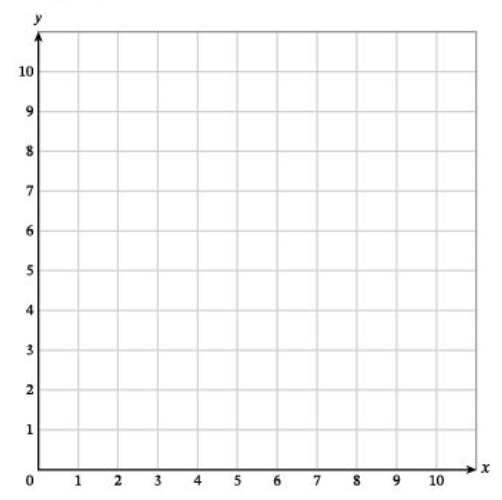 A
B